Mecanismos de endurecimento
Profa Dra Lauralice Canale
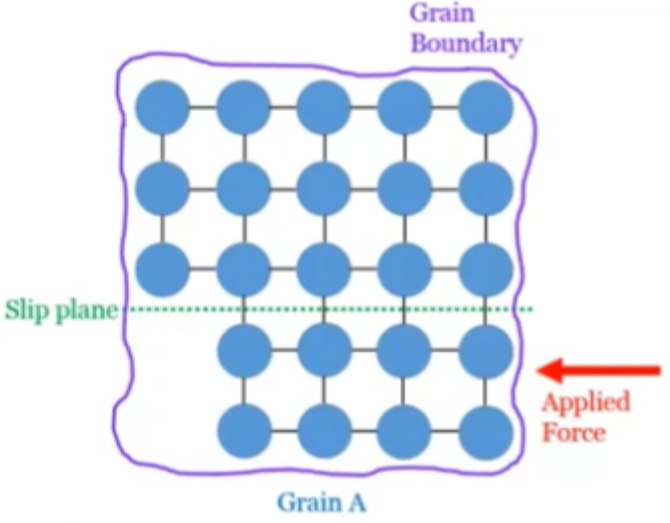 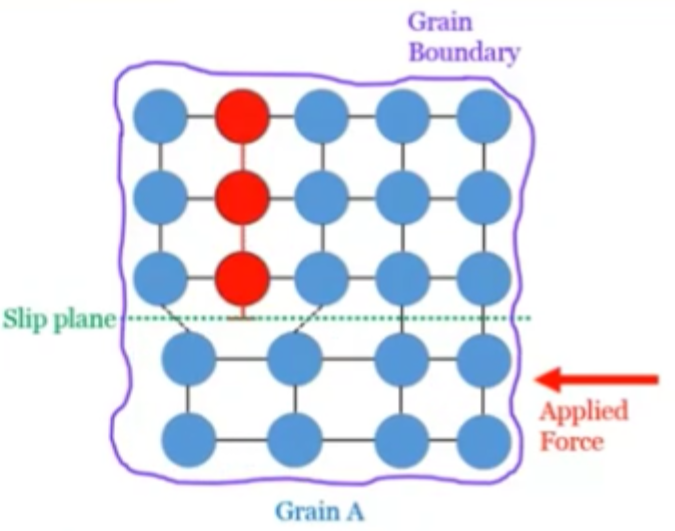 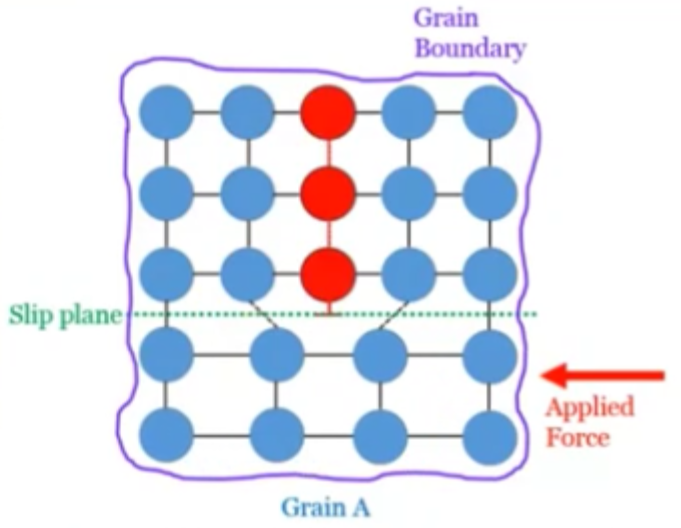 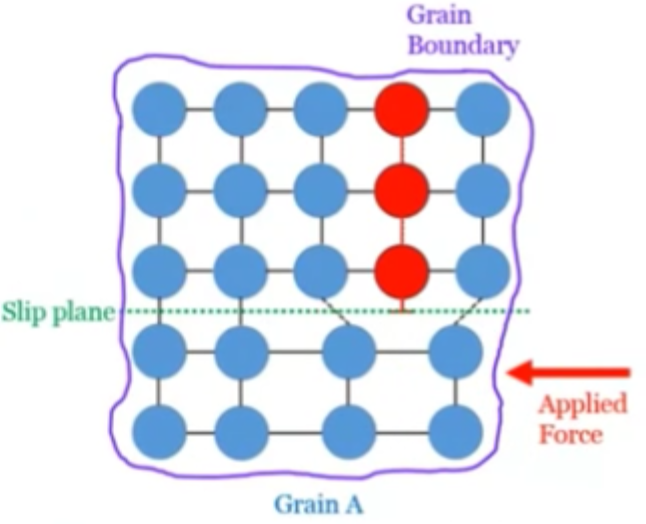 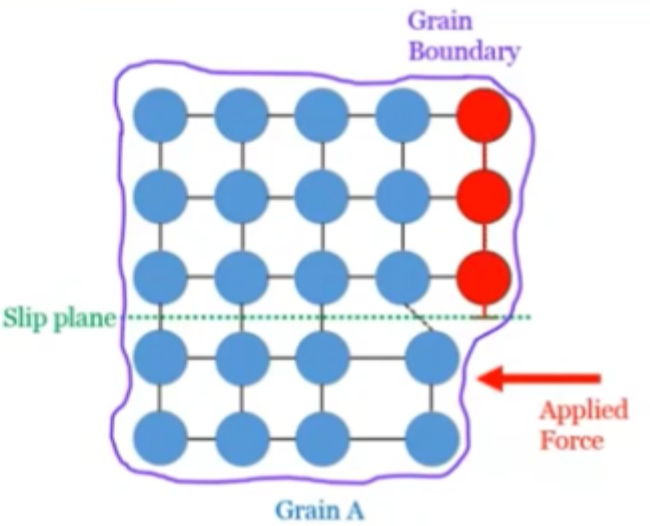 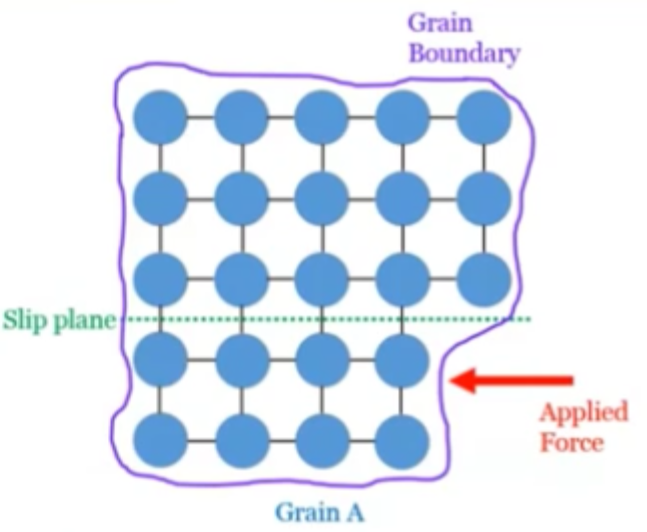 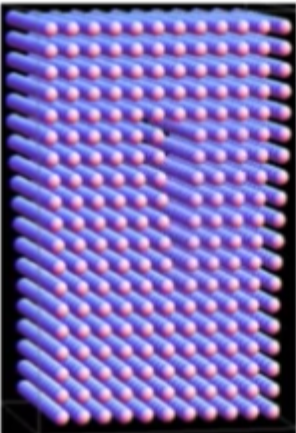 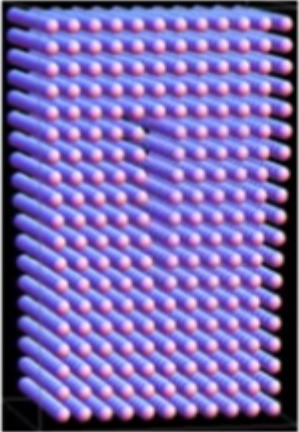 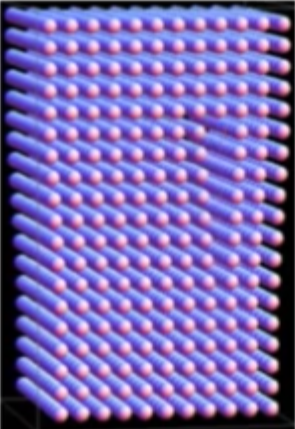 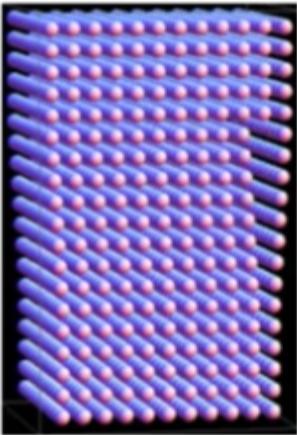 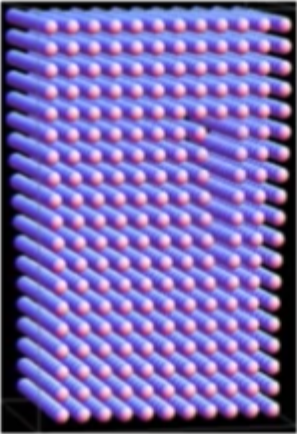 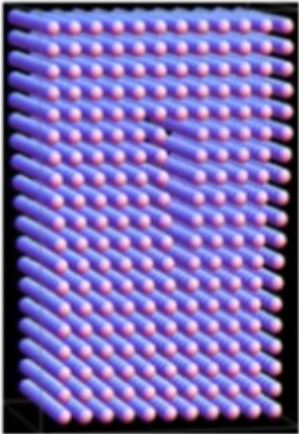 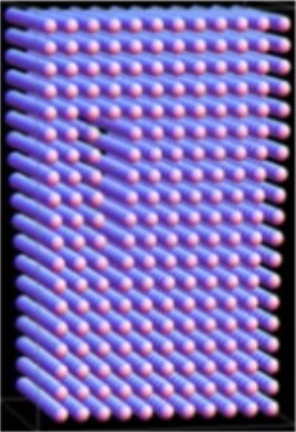 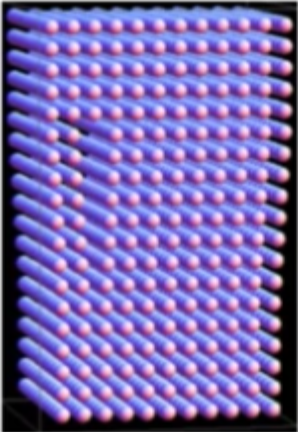 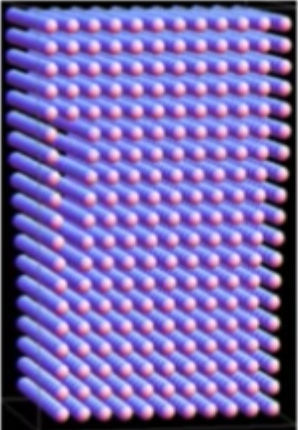 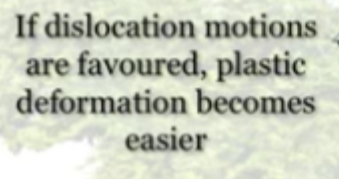 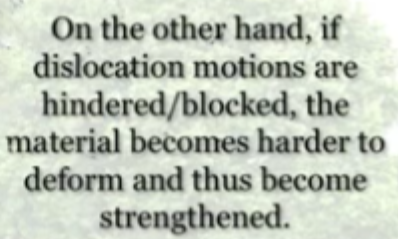 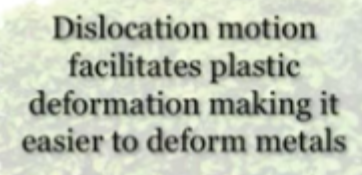 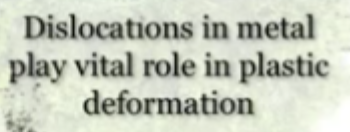 Mecanismos de endurecimento
O que são mecanismos de endurecimento?
Obstáculos a movimentação das discordâncias que provocam um aumento da resistência mecânica do metal
Mecanismos de endurecimento:-
Solução sólida
Precipitação/Partículas de segunda fase
Refino de grão
Encruamento
Tratamentos térmicos
Mecanismos de Endurecimento
Solução sólida
Átomos de soluto ocupam lugares da rede cristalina de um dado metal;
Estes átomos provocam distorção na rede; para minimizar a energia do material procuram lugares onde se acomodam mais facilmente => junto a discordâncias....
Dificuldade de movimentar 
discordâncias
Aumento da resistência do material
Deformações da rede cristalina
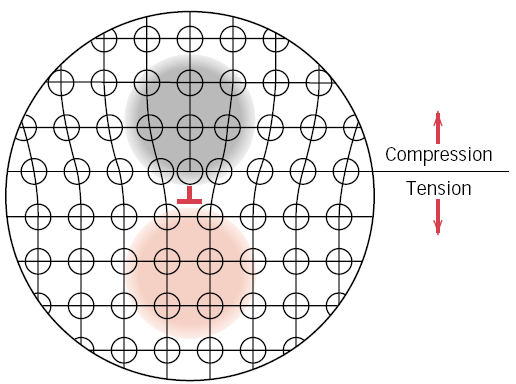 Mecanismos de Endurecimento
Solução Sólida:
Interação do átomo de soluto com as discordâncias
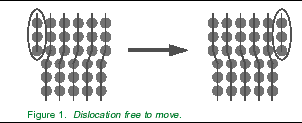 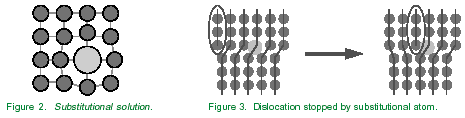 Mecanismos de Endurecimento
Solução sólida
Efeito da dimensão do átomo de soluto e da % presente
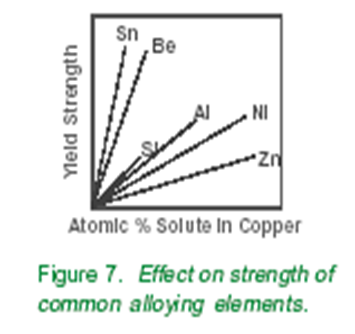 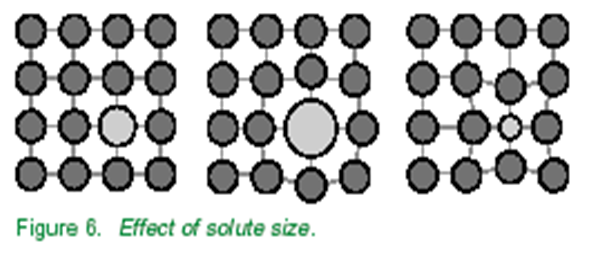 Mecanismos de Endurecimento
Precipitação/Dispersão de partículas de segunda fase
O material exibe uma segunda fase, isto é uma região com composição e características distintas, dispersa na matriz.
Provocam distorção na rede;
As discordâncias vão ter dificuldade em se movimentar através destas partículas (ex: carbonetos)
Aumento da resistência do material
Dificuldade de movimentar discordâncias.
Mecanismos de Endurecimento
Precipitação/Dispersão de partículas de segunda fase
Maior
 resistência
Menor
 resistência
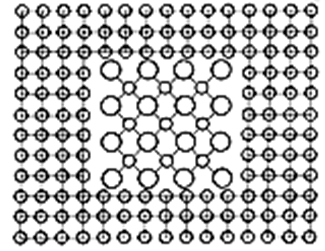 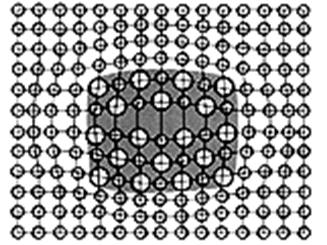 Mecanismos de Endurecimento
Precipitação/Dispersão de partículas de segunda fase
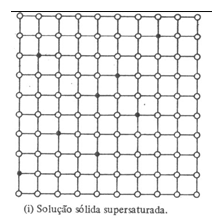 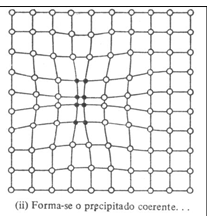 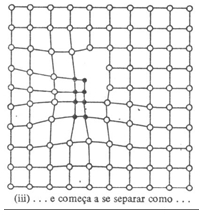 Mecanismos de Endurecimento
Contornos de grão
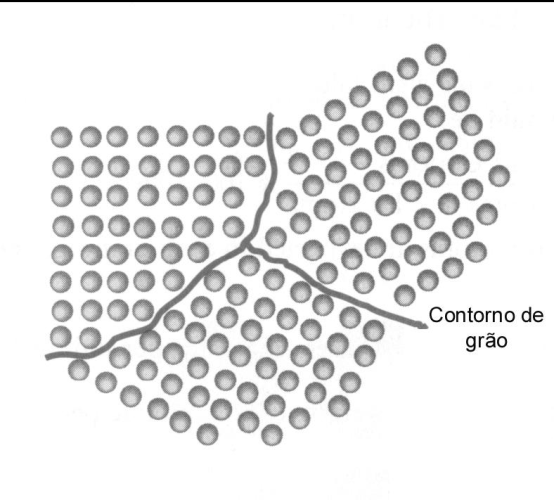 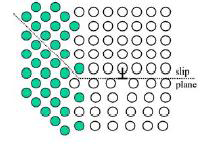 Dificuldade de movimentar discordâncias.
Aumento da resistência do material
Mecanismos de Endurecimento
Grão refinado => maior resistência
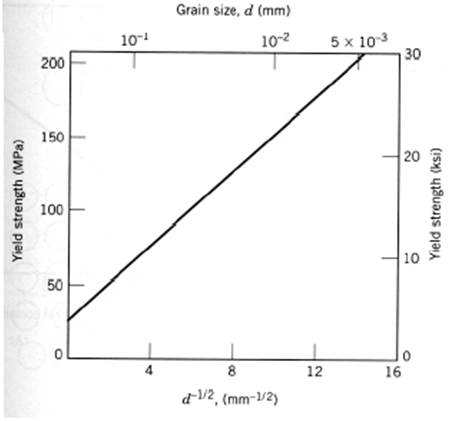 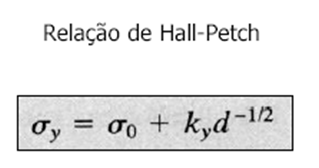 1. C. Suryuanarayana, D. Mukhopadhyay, S.N. Patankar, F.H. Froes. J. Mater. Res.7, 2114 (1992).
2. G.W. Nieman, J.R. Weertman, R.W. Siegel. Nanostruct. Mater.1,185(1992).
Mecanismos de Endurecimento
Discordâncias
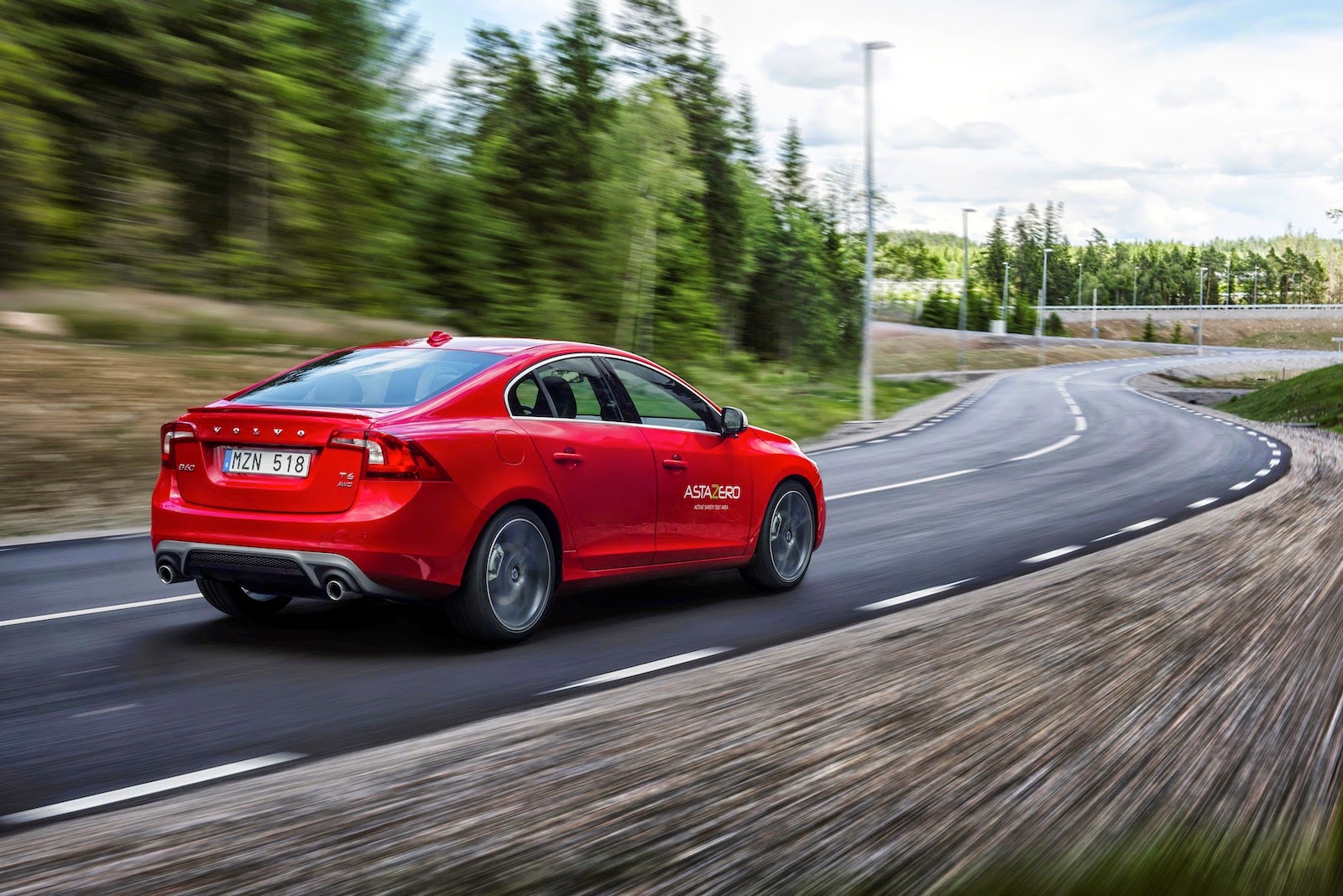 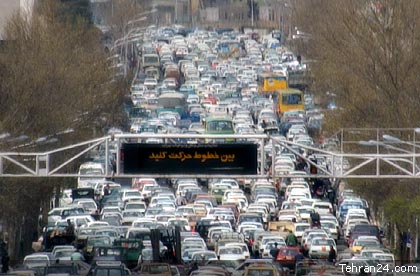 Mecanismos de Endurecimento
Encruamento

A multiplicação do número de discordâncias durante a deformação de um metal reduz o caminho livre entre discordâncias, isto é, sua movimentação é reduzida.
Dificuldade de movimentar discordâncias.
Aumento da resistência do material
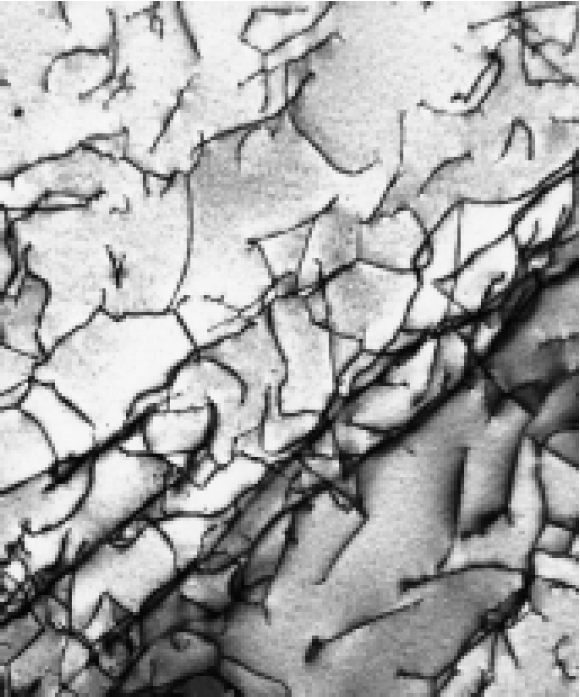 200 nm
Micrografia eletrônica de transmissão de uma liga de titânio na qual as linhas escuras são discordâncias.
Densidade de discordâncias
Mecanismos de Endurecimento
Multiplicação de discordâncias
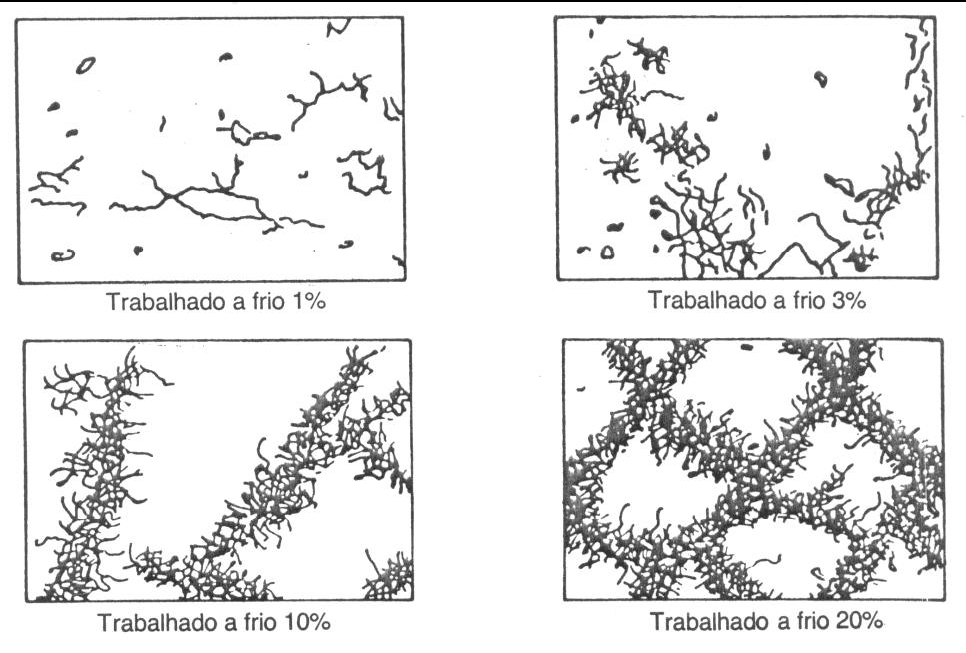 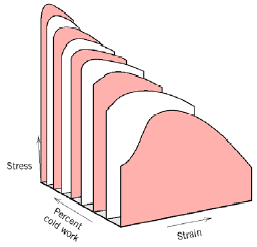 Aumento da resistência mecânica
Encruamento
O grau de deformação pode ser expresso pelo percentual de trabalho à frio (%TF):
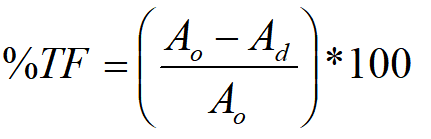 Onde 	
      Ao = área original da secção reta que sofre deformação
	Ad = área após a deformação
Encruamento
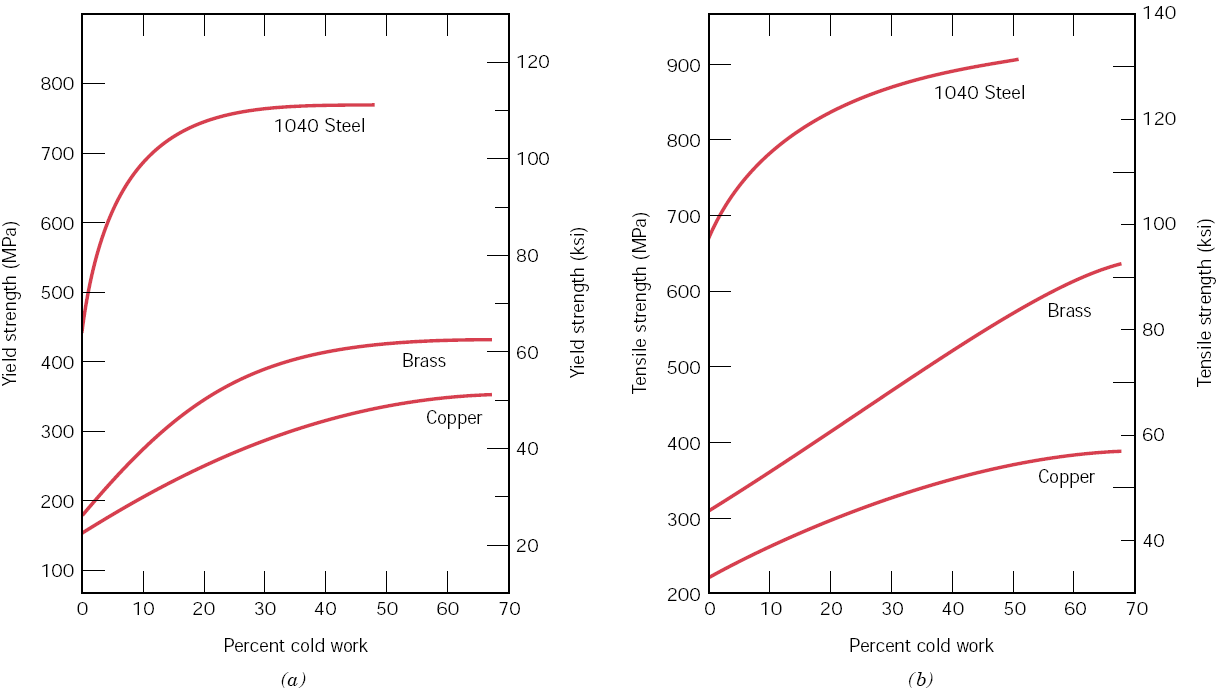 Para aço 1040, latão e cobre – aumento (a) do limite de escoamento e (b) do limite de resistência à tração em função da % de trabalho à frio.
Encruamento
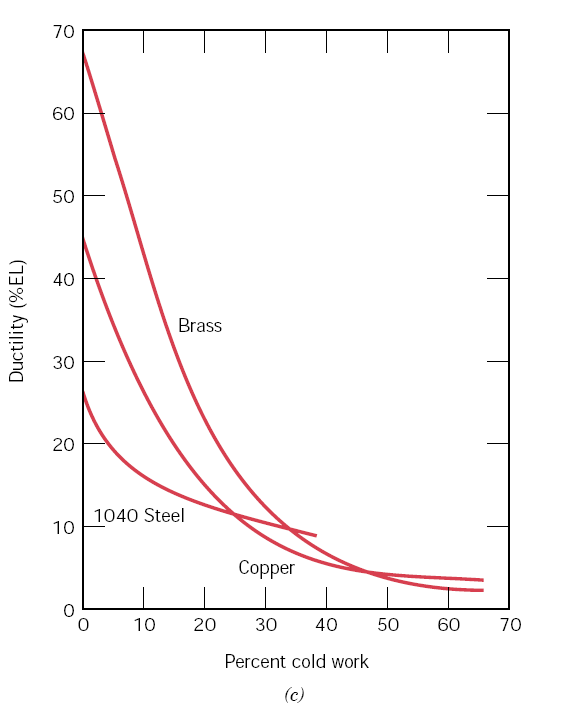 Para o aço 1040, latão e cobre, em conseqüência do trabalho à frio, ocorre uma diminuição na ductilidade (c).
Diagrama fe-crevisão
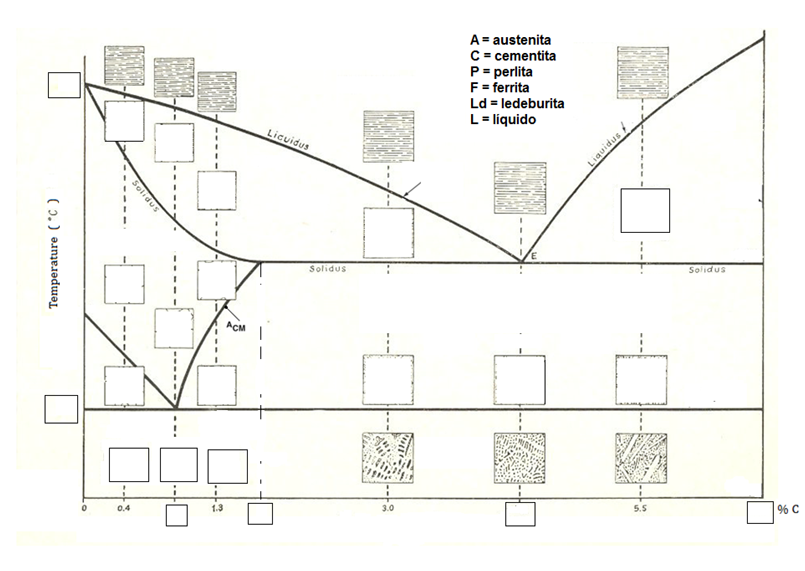 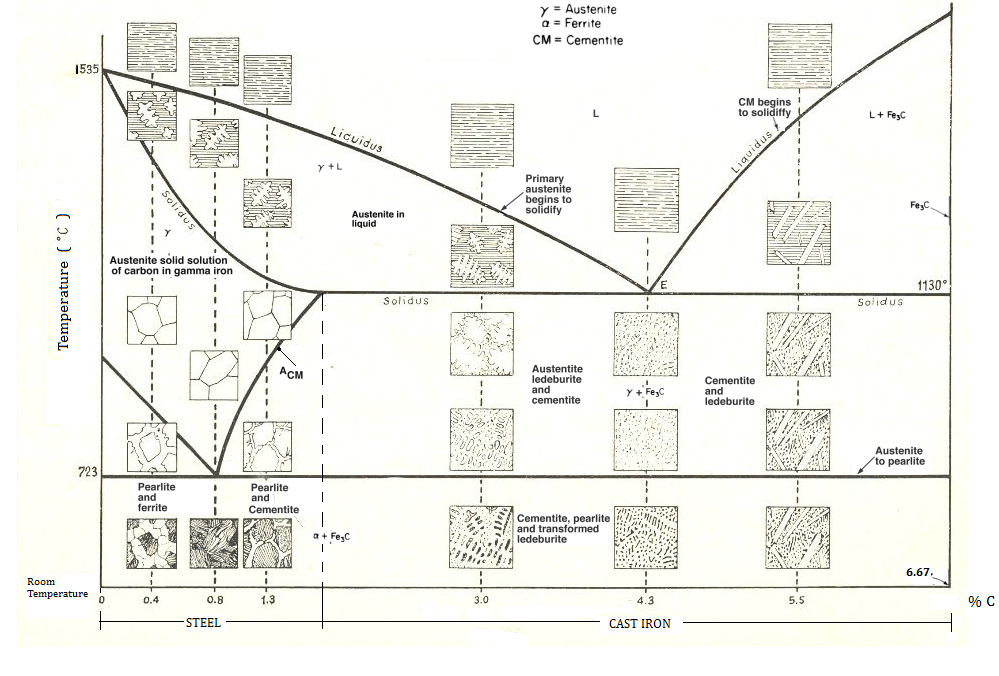 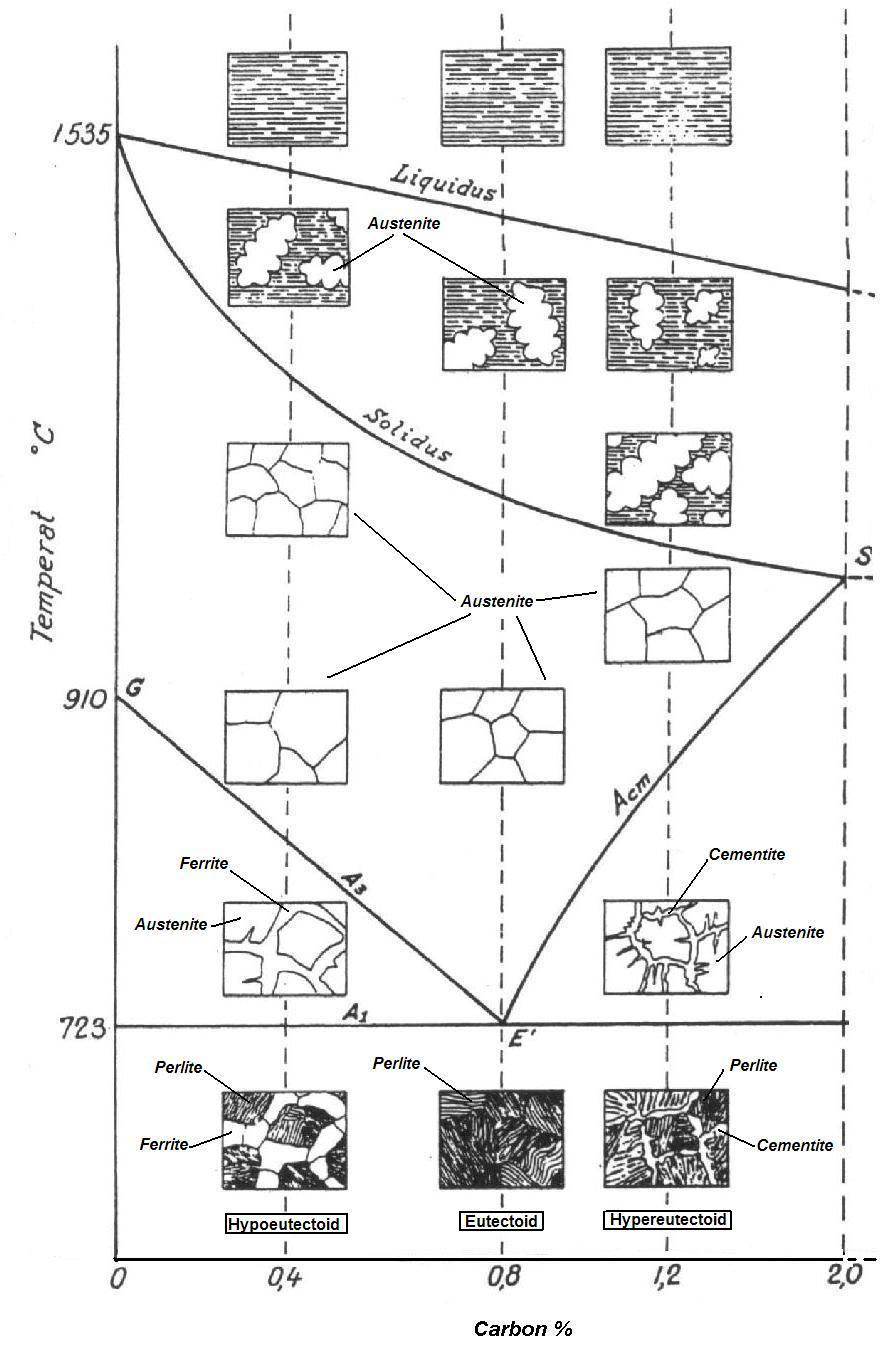 A1: 
Temperatura  de equilíbrio de início de austenitização

A3: Temperatura de equilíbrio de fim de austenitização
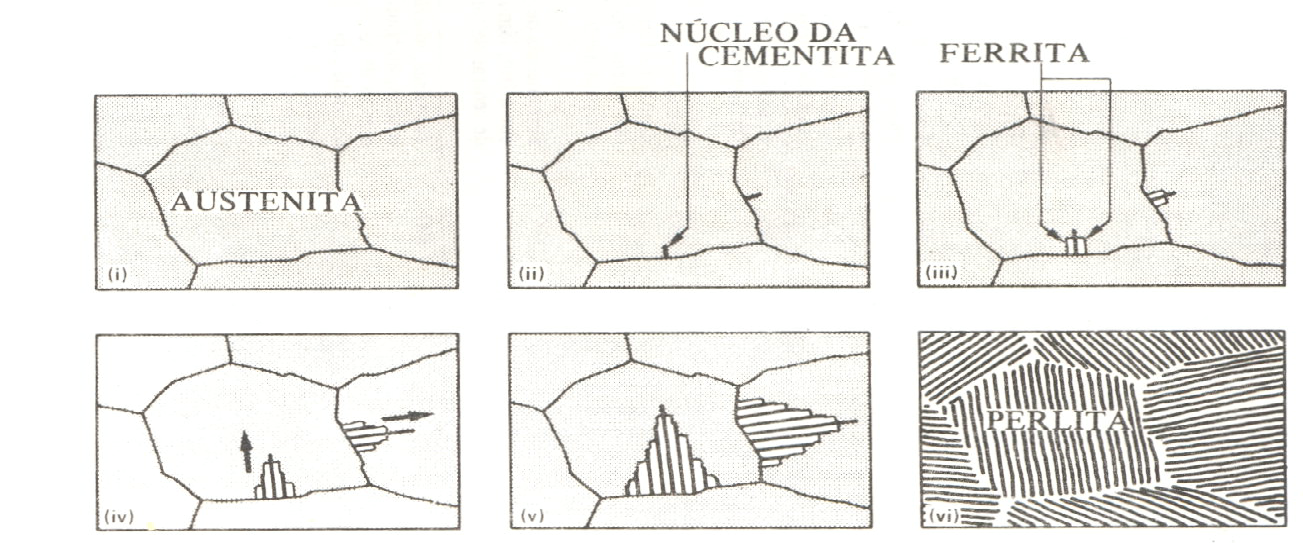 Efeito da perlita
Elongation
(A5)
40%
30%
20%
Elongation
10%
0%
UTS
(Rm)
900 MPa
UTS
700 MPa
500 MPa
300 MPa
100%
cementite
% ferrite
% pearlite
0%
0
0.2
0.4
0.6
0.8
1.0
1.2
% carbon
Estrutura da perlita
Perlita (0.8% C em média)
Cementita (6.67% C)
Ferrita (0.02% C)
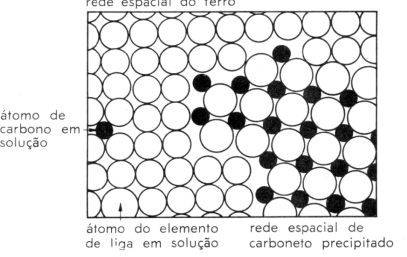 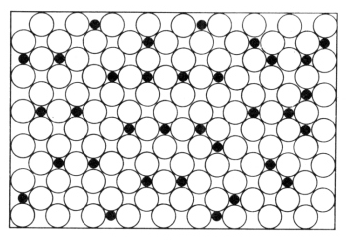 Solução sólida intersticial do carbono na ferrita 
e precipitação de carbonetos.
Solução sólida intersticial do carbono na austenita
Tratamentos Térmicos
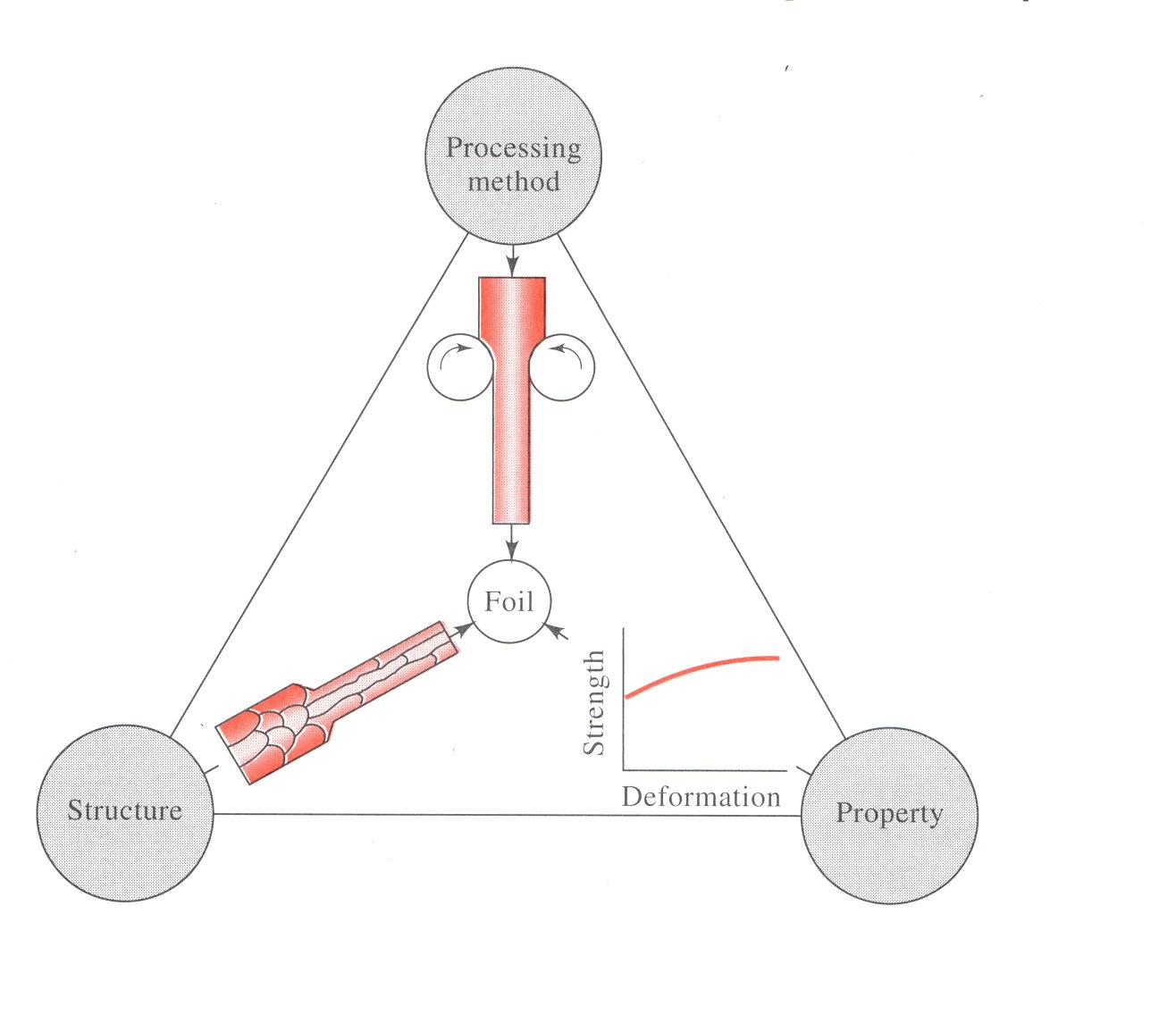 Tratamentos Térmicos
Finalidade:

Alterar as microestruturas 
e como
 consequência as propriedades mecânicas das ligas metálicas
Tratamentos Térmicos
Objetivos:
- Remoção de tensões internas
- Aumento ou diminuição da dureza
- Aumento da resistência mecânica
- Melhora da ductilidade
- Melhora da usinabilidade
- Melhora da resistência ao desgaste
Fatores de Influência nos Tratamentos Térmicos
Temperatura

Tempo

Velocidade de resfriamento
Fatores de Influência nos Tratamentos Térmicos
Tempo:
 
O tempo de tratamento térmico depende muito das dimensões da peça e da microestrutura desejada.
Quanto maior o tempo:

maior a segurança da completa dissolução das fases para posterior transformação

maior será o tamanho de grão
Fatores de Influência nos Tratamentos Térmicos
Temperatura: 
	depende do tipo de material e da transformação de fase ou microestrutura desejada
Fatores de Influência nos Tratamentos Térmicos
Velocidade de Resfriamento:
 
-Depende do tipo de material e da transformação de fase ou microestrutura desejada

Normalmente quanto mais rápido o resfriamento maior a dureza e resistência
-
Principais Meios de Resfriamento
Ambiente do forno (+ brando)
Ar
Banho de sais ou metal fundido ( Pb)
Óleo
Água
 Soluções aquosas de sais (+ severos)
Tratamentos Térmicos
Recozimento
Solubilização e 
envelhecimento
Normalização
Esferoidização ou 
Coalescimento
Têmpera 
e Revenido
Principais Tratamentos Térmicos